МКДОУ присмотра и оздоровления «Ромашка»
                            
 пос. Лежнево. Ивановской обл.
Проект: путешествие на прядильно- ткацкую фабрику

                     Воспитатель: Боровкова И.В. 
                                            Дети и родители                             подготовительной к школе группы.
Вид проекта: познавательно-исследовательский.Участники проекта: дети подготовительной группы, педагог, родители.Тип: краткосрочныйЦель проекта: дать представление детям о предприятии в п. Лежнево ( прядильно – ткацкой фабрики) происхождении и производстветкани.Задачи:-Познакомить с историей возникновения фабрики.-Способствовать формированию у детей представлений о различных видахткани, и их изготовление.-развитие связной речи, расширятьсловарный запас по теме.-Познакомить с профессиями (ткач, прядилка),воспитывать положительное отношение к труду взрослых.-Создать условия для опытно-экспериментальной деятельности.
Актуальность: 

Дети думают, что всё, окружающее их, было
всегда. И мало думают: «Откуда это взялось? Для чего это
нужно?  т. д.» У детей надо пробудить интерес к тому, с чем они сталкиваются каждый день.
Этот проект даст детям возможность
понять из чего сделаны ткани и какими свойствами они обладают, а воспитает бережливость к предметам одежды, труду
взрослых. 
Социализация детей не возможна без ознакомлением с профессиями. Познание человека закладывается с детства и профессиональные склонности тоже. Основная привязанность к какой –либо профессии закладывается в школе, в старших классах. Но первые навыки профориентации таятся и в дошкольном возрасте. Ранняя профориентация ребенка к выбору будущей профессии заключается не в навязывании ребенку какой- то профессии взрослыми, (потому что, к примеру, многие родные работают в этой сфере), а в том, чтобы познакомить детей с различными профессиями взрослых.
Поэтому данную работу надо начинать с дошкольного детства.
Работа с родителями
В процессе проекта родители подключились к работе. Они пополнили коллекцию продукции фабрики, ими были найден материал по истории фабрики, а так-же фотографии рабочих.
Знакомство с историей предприятия
Основатель фабрики: фабрикант Кокушкин
Директор предприятия, который много лет возглавлял фабрику:
В. М. Семенов.
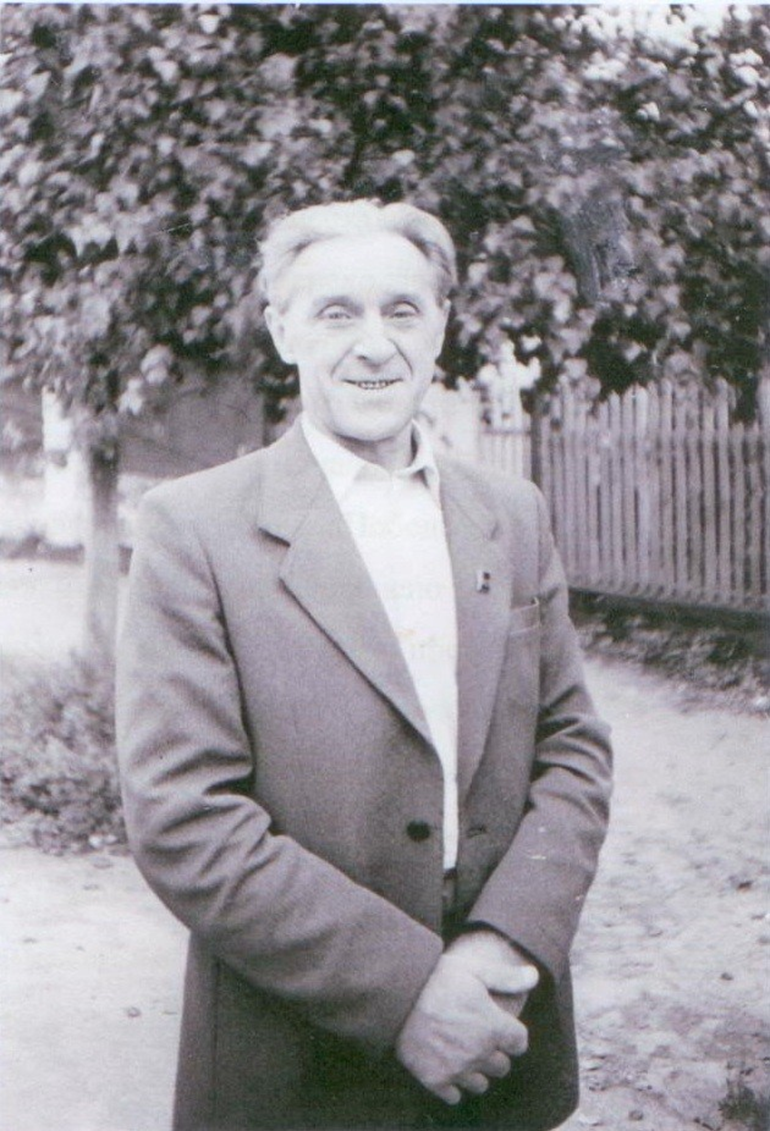 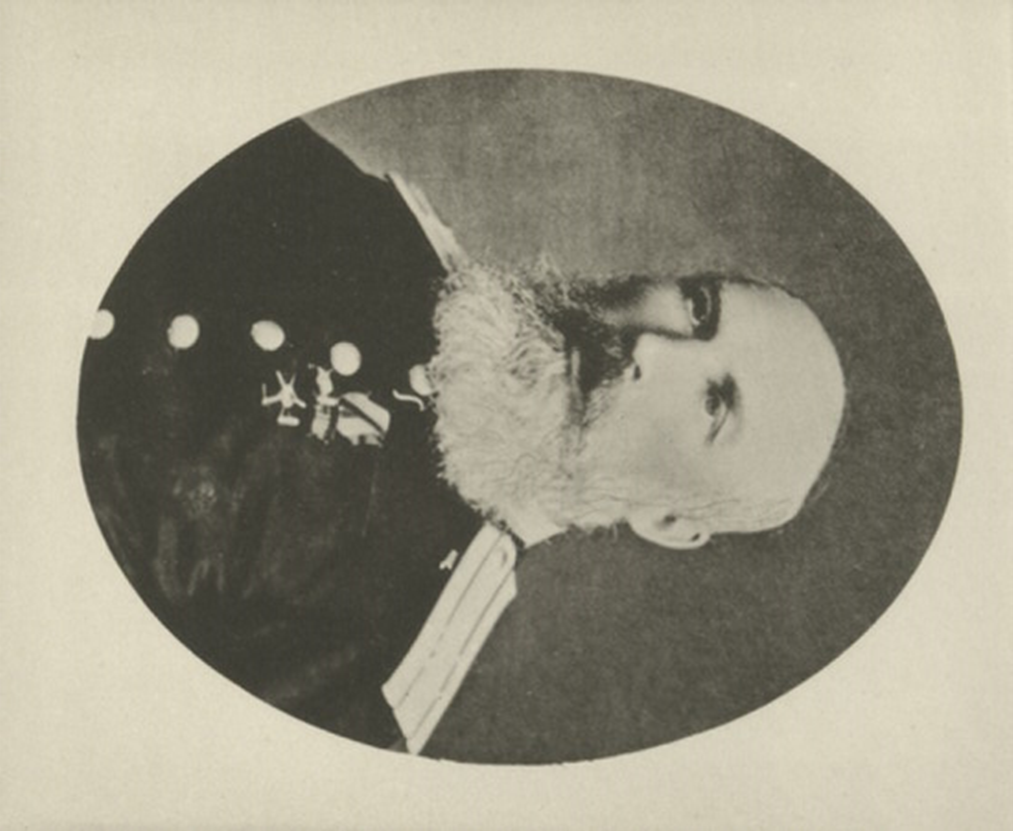 Дети знакомятся с историей предприятия
Знакомство с оборудованием фабрики
Продукция прядильного производства
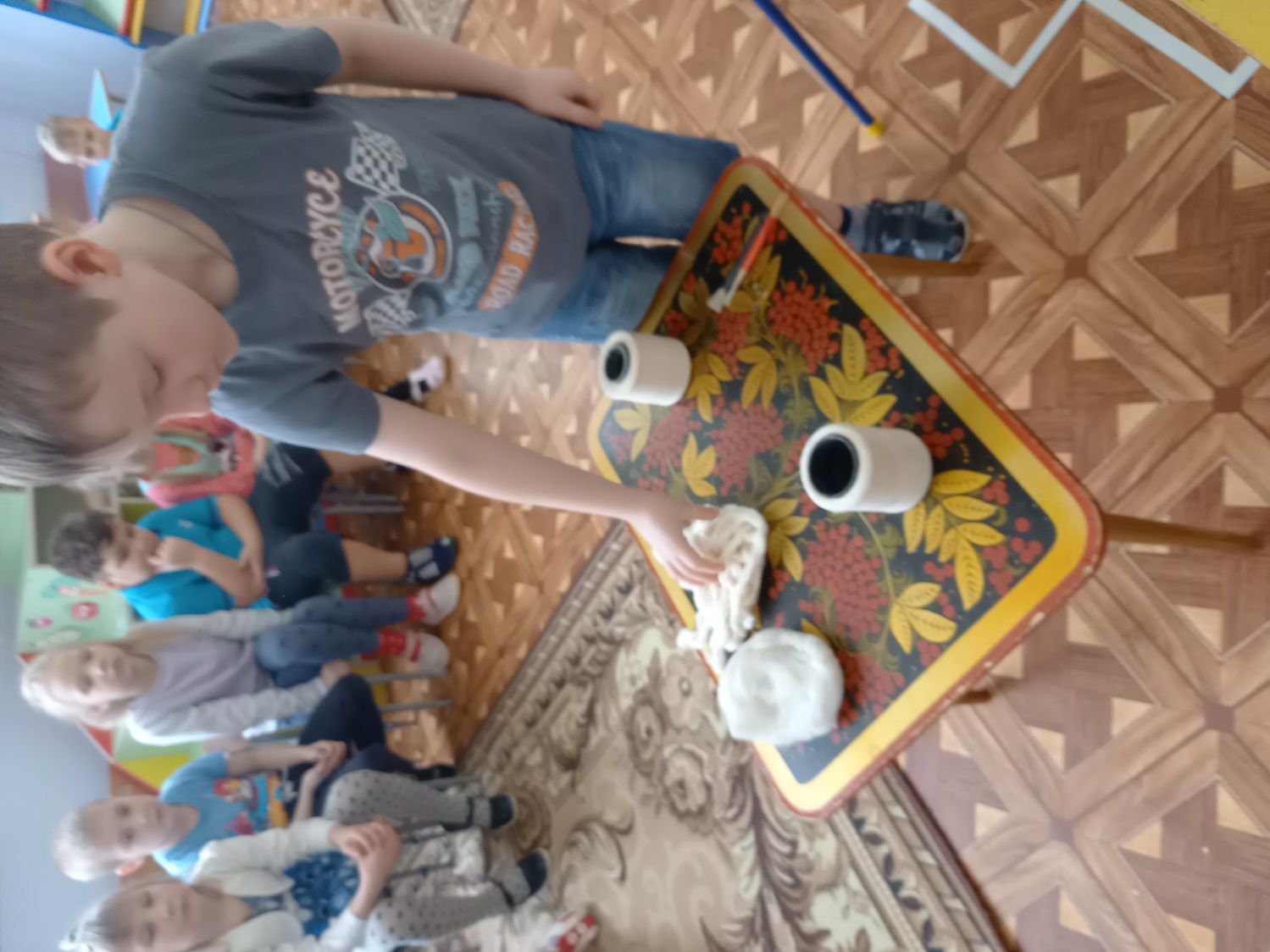 Продукция ткацкого производства
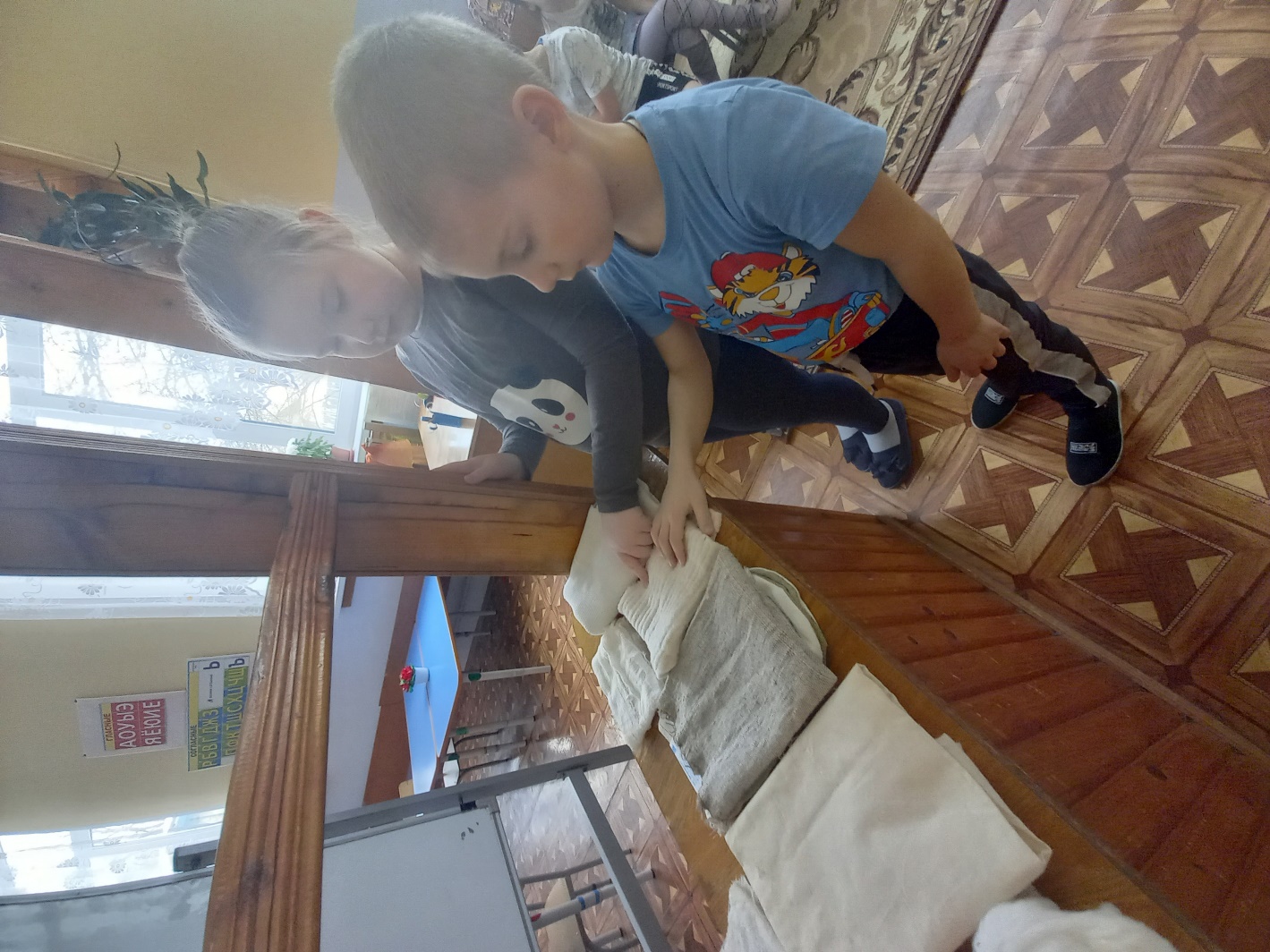 Экспериментирование: рассматривание через лупу и сравнение переплетения нитей в тканях
Знакомство с разными видами тканей, которые производили и производят на нашей фабрике.
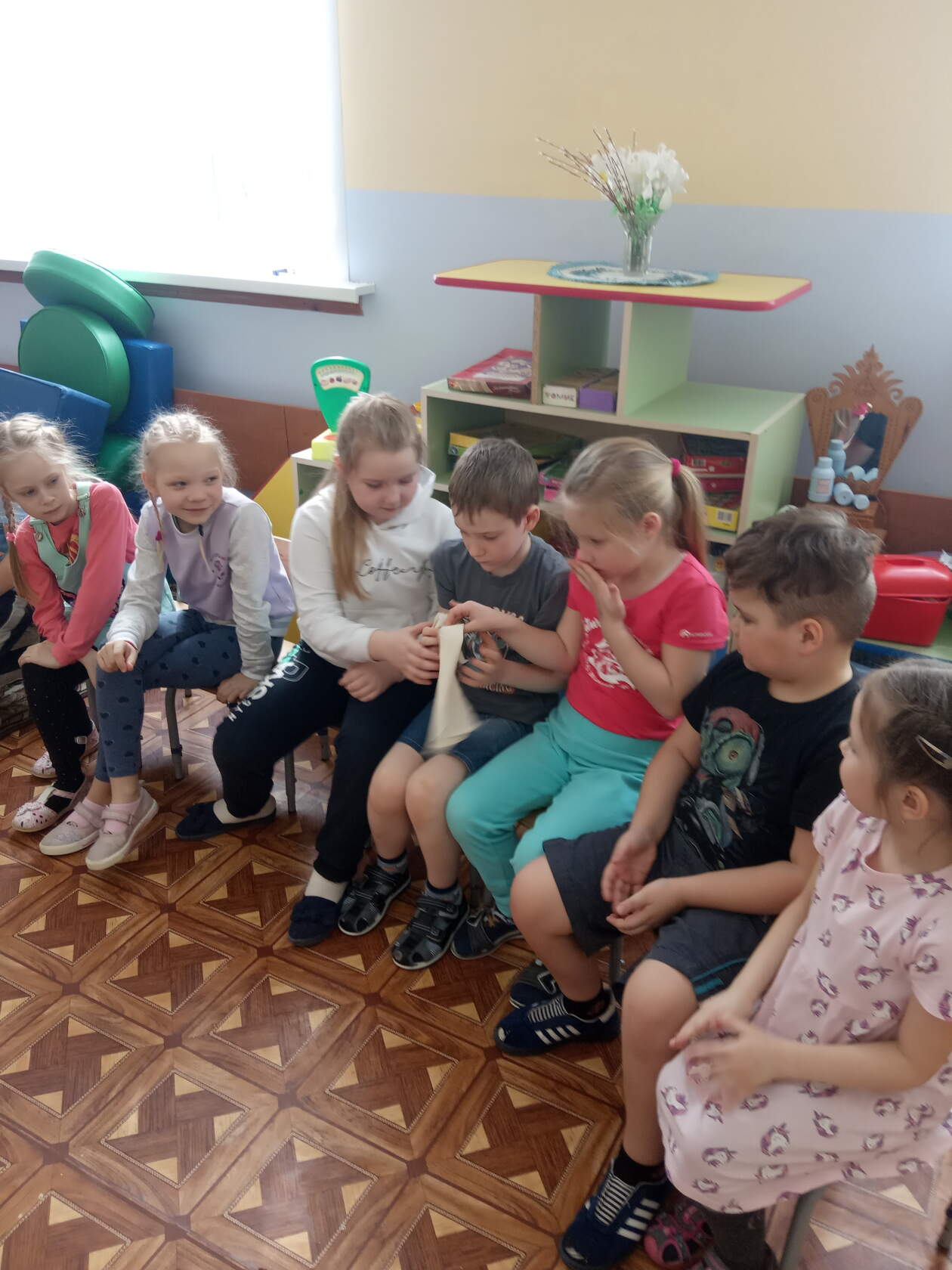 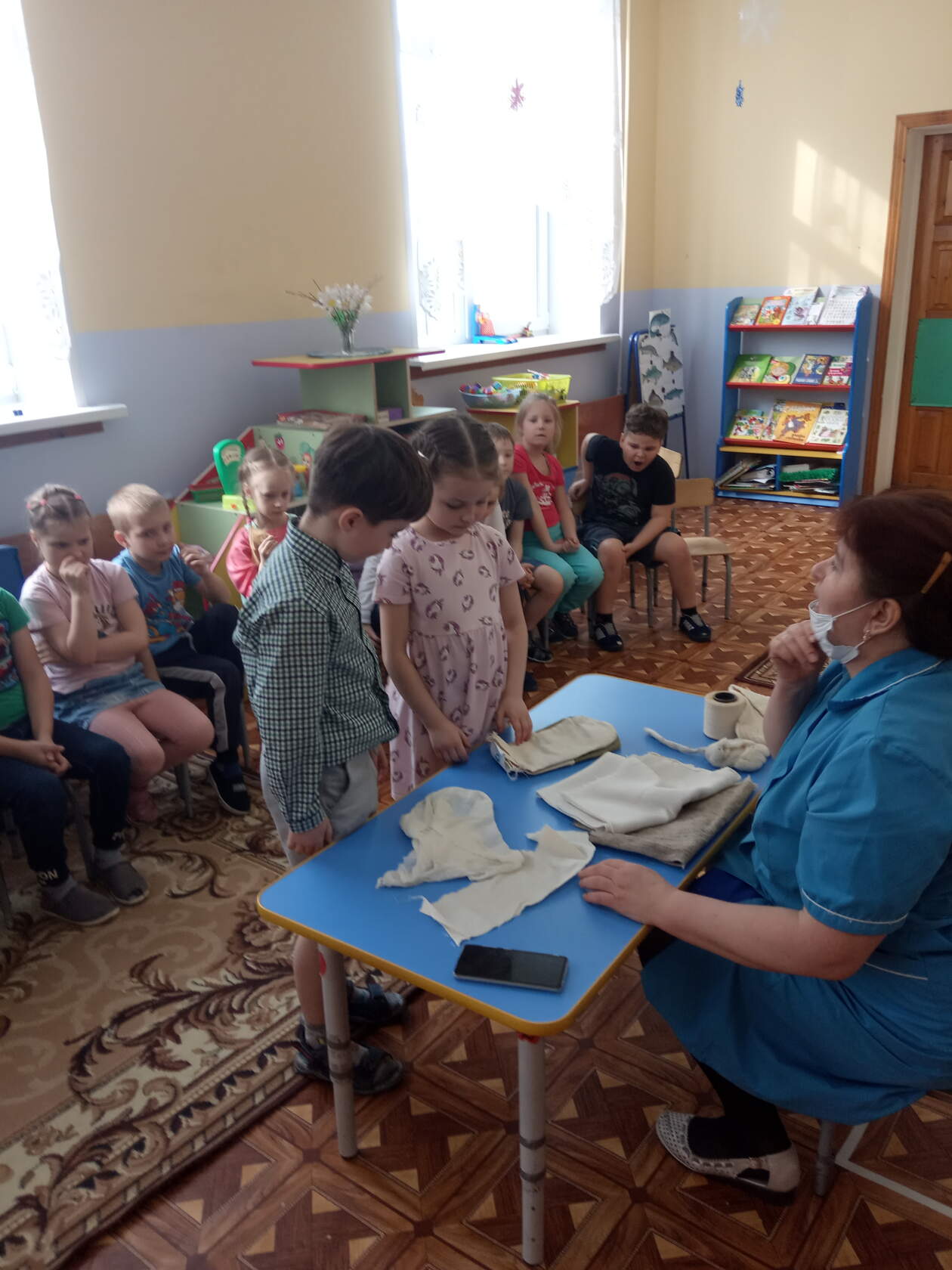 Закрепление способа переплетения нитей в тканях на примере изготовления салфетки из полос бумаги
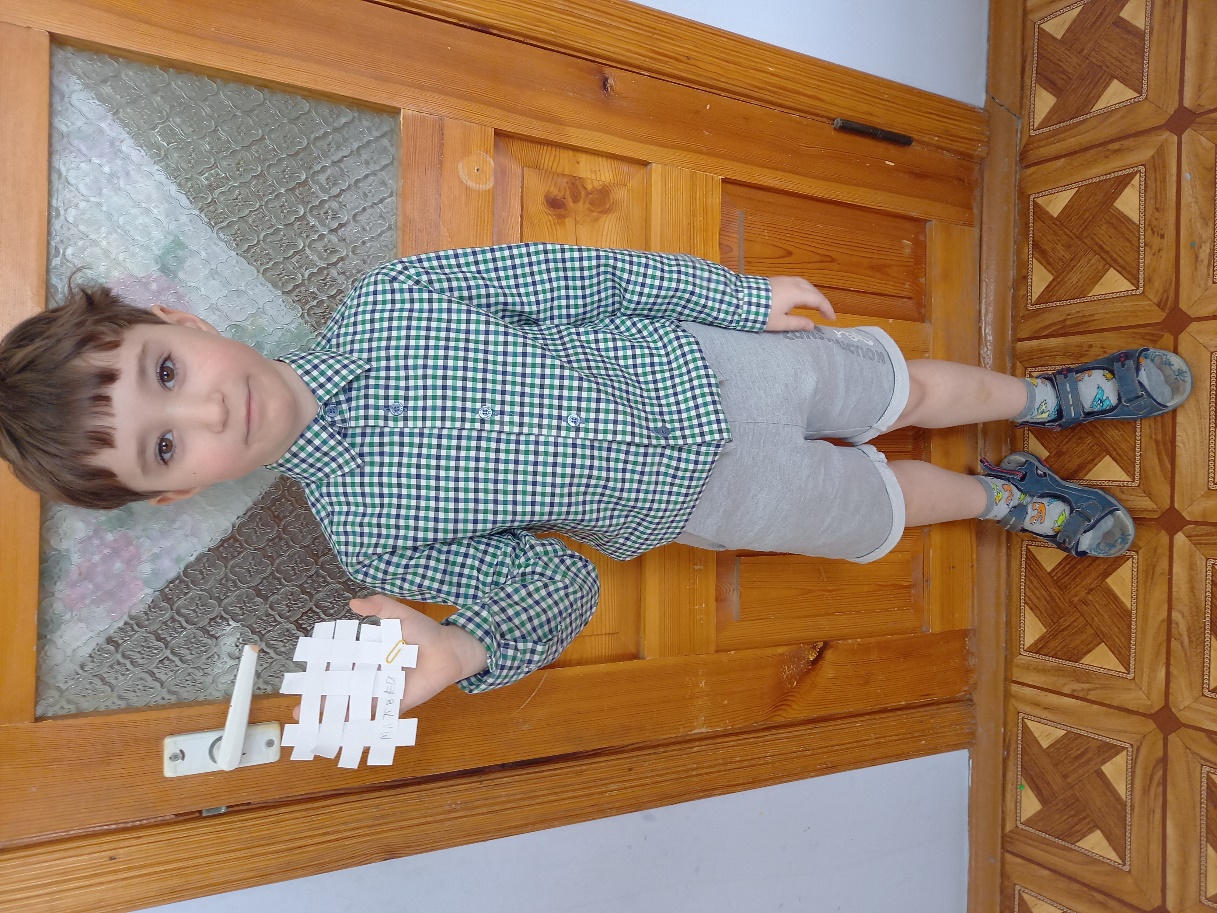 Создание мини- музея
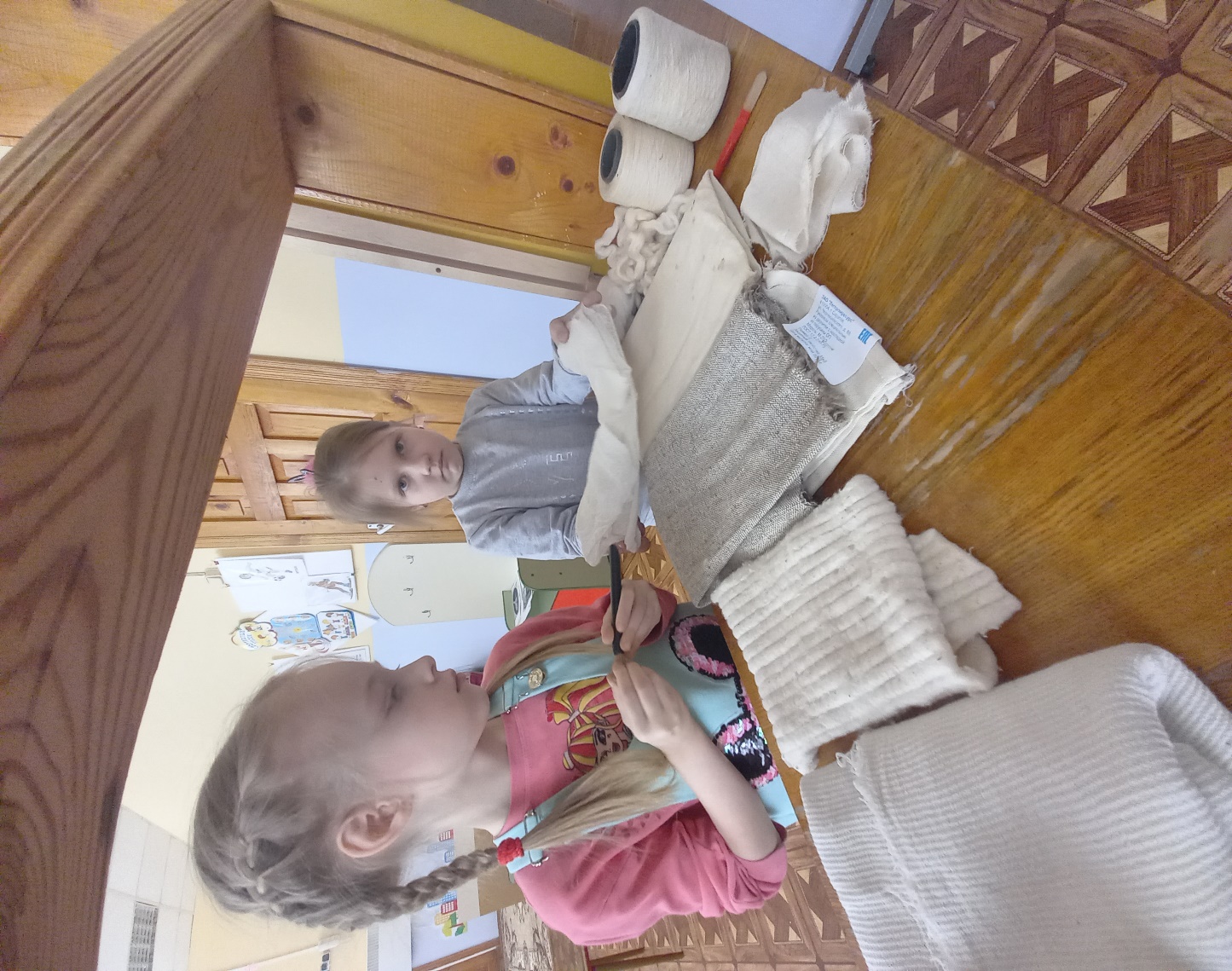 Результат проекта:
Дети глубже стали знать историю своего поселка;
Знают названия основных профессий производства;
Знаком с разными видами тканей, ткачеством;
У детей появилась гордость за людей рабочих профессий.